РЕШЕНИЕ НЕРАВЕНСТВ МЕТОДОМ ИНТЕРВАЛОВ(2-ой урок)9 классАвтор: Блинова В.Н., учитель математики МОУ «СОШ №4 г. Михайловки» Идентификатор: [222-173-326]
РЕШЕНИЕ НЕРАВЕНСТВ МЕТОДОМ ИНТЕРВАЛОВ
1. Является ли функция
 а) четной;                        у
б) нечетной;                    
в) ни четной,
 ни нечетной.                 0                      х
2. Является ли функция                         
а) возрастающей;
б) убывающей;	        у                                
в) и возрастает,            
и убывает.	                                       0                       х
3. Найти область определения функции
                                                               
а) (-∞;+∞);
б) (0;+∞);	                              у
в) (-∞;0) U (0;+∞).	

                                                                                0                       х
4. Найти область значений функции  
                                                             
а) (-∞;+∞);
б) (0;+∞);	                               у
в) (-∞;0) U (0;+∞).	
                                                                                     
                                                                                   0                       х
5. Выберите правильный ответ  
           
а) наибольшее значение функции равно 3;
б) функция не имеет наименьшего значения;	                                            у
в) наименьшее значение равно 3.   
        
                                                                                               3
                                                                                           
                                                                                               о                  х
6. При каком значении m уравнение  4х2+ mх+1=0 
не имеет корней?
7. При каком  значении k уравнение 2х2+kх+2=0 имеет только один корень?
8. При каком значении z уравнение zх2-8х+1=0 
не имеет корней?
9. На рисунке изображен график функции у=х2-4х. Используя график, решите неравенство х2>4х.       
                                                       
(-∞;0) ;                                  у
(4; +∞) ;
(0;4);                                      о             4         х                                         
(-∞;0) U (4;+∞)	              -4
10. На рисунке изображен
график функции 
у=2х2-5х+3. 
Вычислите абсциссу                 у
точки А.                                         

                                                        о  А                   х
РЕШЕНИЕ НЕРАВЕНСТВ МЕТОДОМ ИНТЕРВАЛОВ
11. Решить методом интервалов
(2х-5)(32-х)≥0
При решении неравенств методом интервалов следует:
Преобразовать неравенство так, чтобы в правой части неравенства был О.
Левую часть неравенства рассмотреть как функцию, найти область определения и нули функции.
Расположить нули функции в порядке возрастания на числовой прямой, учитывая область определения.
Определить знаки функции на каждом интервале.
Рассматривая рисунок, записать ответ.
12. Решим неравенство -2х2+7х+4≥0 
методом интервалов.
13. Решить методом интервалов
у=√х+13-7 >0
14. Решить методом интервалов
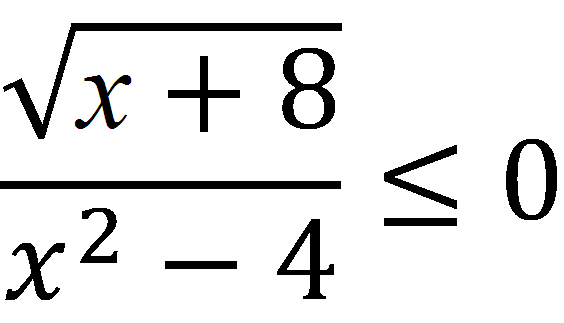 В презентации использованы материалы:

Сборник заданий для подготовки к ГИА. 
Авторы: Л.В. Кузнецова и др.